Воспитание самостоятельности у детей дошкольного возраста
Самостоятельность
Обобщенное свойство личности, появляющееся в инициативности, критичности, адекватной самооценке и чувстве личной ответственности за свою деятельность и поведение.
Компоненты самостоятельности
Ребенок 3-4 года
✔ Успешно обучается убирать вещи на свои места
✔ Почти полностью справляется с походом в туалет (без помощи взрослого)
✔ Способен снимать и надевать простую одежду (могут вызвать сложности мелкие застежки и непривычные вещи)
✔ Способен играть в небольших группах
✔ Самостоятельно чистит зубы
✔ Режет ножницами, раскатывает и расплющивает пластилин
Ребенок 4-5 лет
✔ Появляются друзья
✔ Принимает правила поведения
✔ Соблюдает очерёдность, соблюдает правила игры
✔ Понимает назначение одежды и зависимость от определенной погоды
✔ Не испытывает сложностей при одевании и приеме пищи
✔ Способен участвовать в играх с 5-6 игроками
Ребенок 5-6 лет
✔ Самостоятельно одевается
✔ Может сам собрать свой рюкзак (по сложившемуся плану-инструкции, иногда с поддержкой родителей)
✔ Доступно открывание коробок, банок и упаковки
✔ Доступна функция сосредотачивания при небольших раздражителях
✔ Может выполнять простые задания и слушать педагога на занятиях (подготовка к школе)
Умение самостоятельно одеваться
Умение самостоятельно одеваться - очень трудный для ребенка навык, так как в нем задействована мелкая моторика. 
Лучшим возрастом для обучения является 2-3года.
В этот период ребенку все хочется делать самому и  это желание надо поддержать
1. Комментирование
Помогая ребенку одеваться комментируйте действия. 
Это должны быть короткие указания, так как ребенку это проще. Например: Открой шкафчик, достань коврик , сними куртку , повесь ее на крючок и т д.
Следующий этап – включение внутренней речи ребенка
Постепенная передача полномочий
Удобство вещей
Трудные задачи решаем в игровом режиме
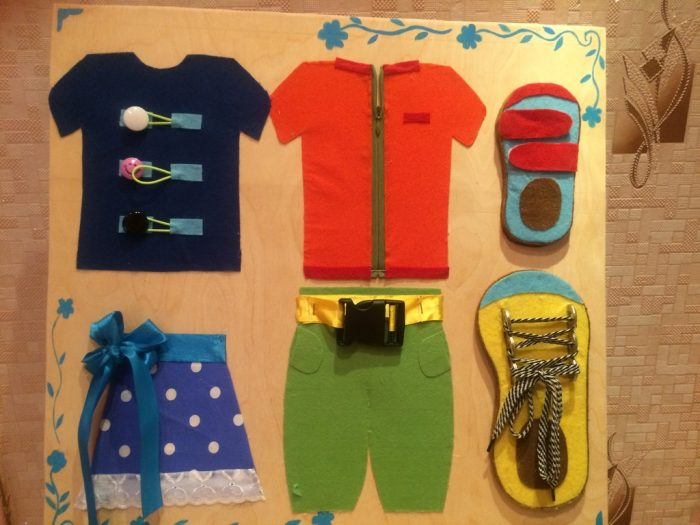 Типичные ошибки взрослых
«Быстрее самой тебя одеть» 
«Ты все делаешь не так» 
«Уже большой, должен одеваться сам»
Навыки обучающего взрослого
Спокойствие и выдержка 
Умение объяснить
Умение планировать время
Эмоциональная самостоятельность: путь развития
Малыш начал проявлять свои эмоции более осознанно, умеет выражать радость и грусть в соответствии с происходящим.
Дошкольник постепенно осваивает навык контроля своих эмоций и умеет самостоятельно успокаиваться во время стрессовых ситуаций.
Ребенок стал более самостоятельным в выражении своих пожеланий и предпочтений, понимает, что его мнение имеет значение.
Малыш научился узнавать и называть свои эмоции, что помогает ему лучше понимать самого себя и взаимодействовать с окружающими.
Дошкольник начал проявлять инициативу в решении проблемных ситуаций, умеет справляться с негативными эмоциями и находить пути их разрядки.
Контейнирование
Это процесс, в ходе которого взрослый  становится ёмкостью (контейнером), которая детские эмоции принимает, перерабатывает и в удобоваримом виде возвращает ребенку.
Безусловное принятие
Любить ребенка всегда, в не зависимости от того, что он сделал или не сделал
Словами и действиями подчеркивать, что ребенок важен и нужен вам
Выдерживать непохожесть на вас. Понимать, что вы имеете дело с самостоятельной личностью.
Научить переживанию эмоций
Этапы контейнирования
Устойчивость и присоединение 
Найти в себе ресурс спокойствия (подышать, заземлиться)
В спокойном состоянии сказать ребенку «я знаю, что ты чувствуешь» 
«Я вижу, что ты разозлился»
«Я вижу, что ты очень устал» 
«Ты грустишь, так бывает»
Этапы контейнирования
Прояснение 
Выслушать рассказ о том, что случилось 
Понять и назвать чувство, которое испытал ребенок
«Ты упал и тебе больно»
«Тебе обидно, что тебя не выбрали на конкурсе» 
Главная фраза: 
«Я тебя понимаю!»
Этапы контейнирования
Планирование 
Помогите ребенку найти ответы на вопросы
Что можно сделать, чтобы  стало лучше сейчас? 
Как поступить в такой же ситуации в  следующий раз?
Что мешает развитию навыков самостоятельности
Взрослые не передают инициативу ребенку 
Взрослые не научили ребенка 
У ребенка нет возможности освоить навыки: 
Общая задержка развития
Нарушение пространственного восприятия 
Нарушения  крупной и мелкой моторики
Семья и развитие самостоятельности
Предоставление возможностей для действия 
Оказание разумной помощи 
Позитивный контроль
Обозначение разумных границ 
Поощрение инициативы
Типы семейного воспитания
Контроль
Уважение
Эмоциональная близость
Гибкость
Гармоничный стиль
Контроль
Уважение
Эмоциональная близость
Гибкость
Авторитетный стиль
Контроль
Уважение
Эмоциональная близость
Гибкость
Авторитарный  стиль
Контроль
Уважение
Эмоциональная близость
Гибкость
Либеральный стиль
Контроль
Уважение
Эмоциональная близость
Гибкость
Попустительский  стиль
Контроль
Уважение
Эмоциональная близость
Гибкость
Модель пошагового обучения
Основные принципы
Опора на имеющиеся навыки
Разделение навыка на элементарные операции 
Система поощрений 
Создание «сцены» – условий для формирования навыка 
https://vk.com/doc123960186_579349787?hash=bd5d134a8909ec5ab7&dl=ff484c4259124647dc
Разделение навыка на элементарные операции
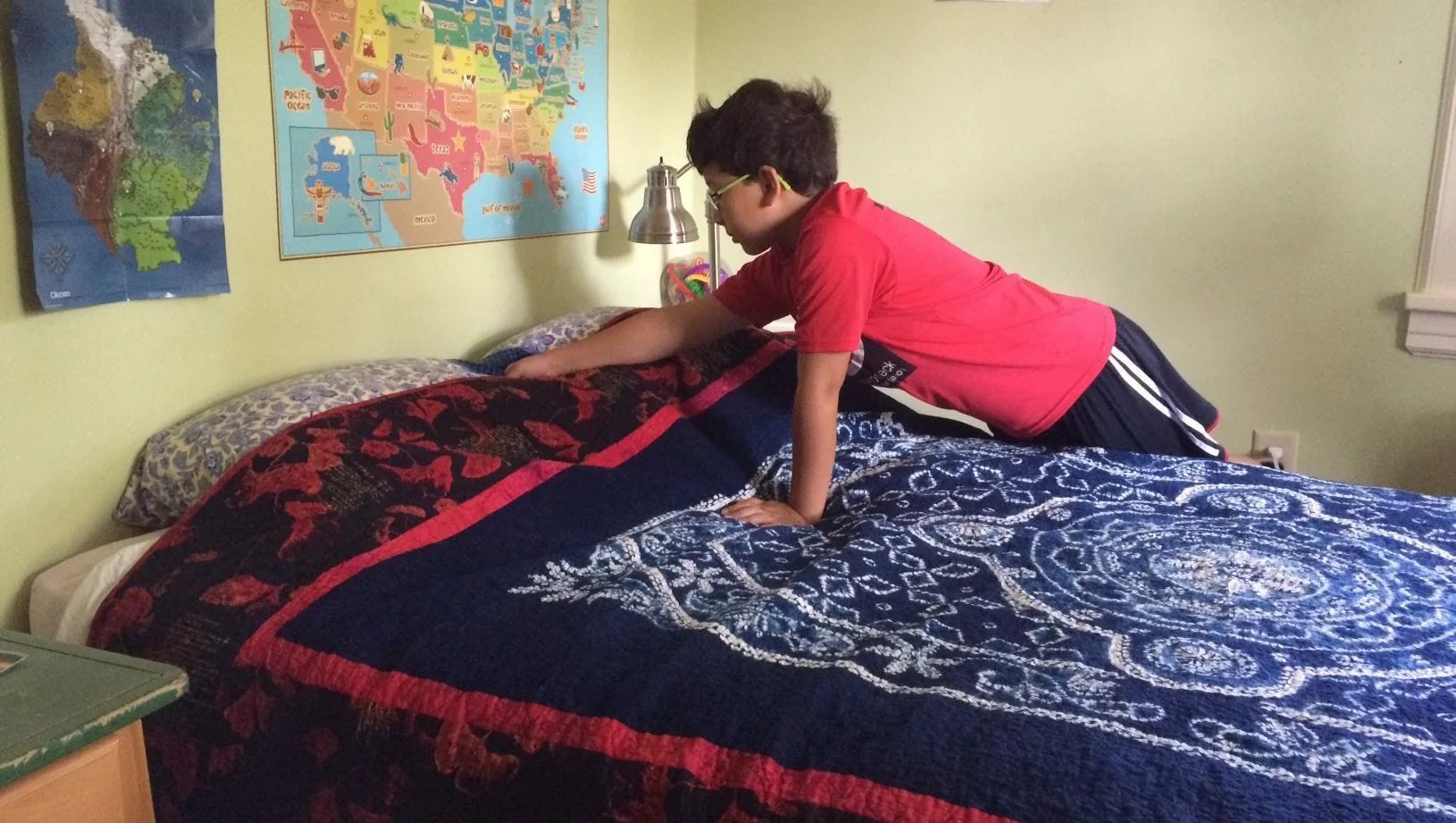 Алгоритм работы:
Диагностика навыков 
Выбор навыка, который будете отрабатывать
Разделение навыка на элементарные операции 
Проверка базовых навыков 
Выбор стратегии работы 
Выбор способа поощрения
Как можно помогать ребенку:
Демонстрация навыка 
Совместные с ребенком действия 
Инверсия – вы выполняете все этапы работы, а ребенок делает финальный этап. Затем – предпоследний и последний и.т.д
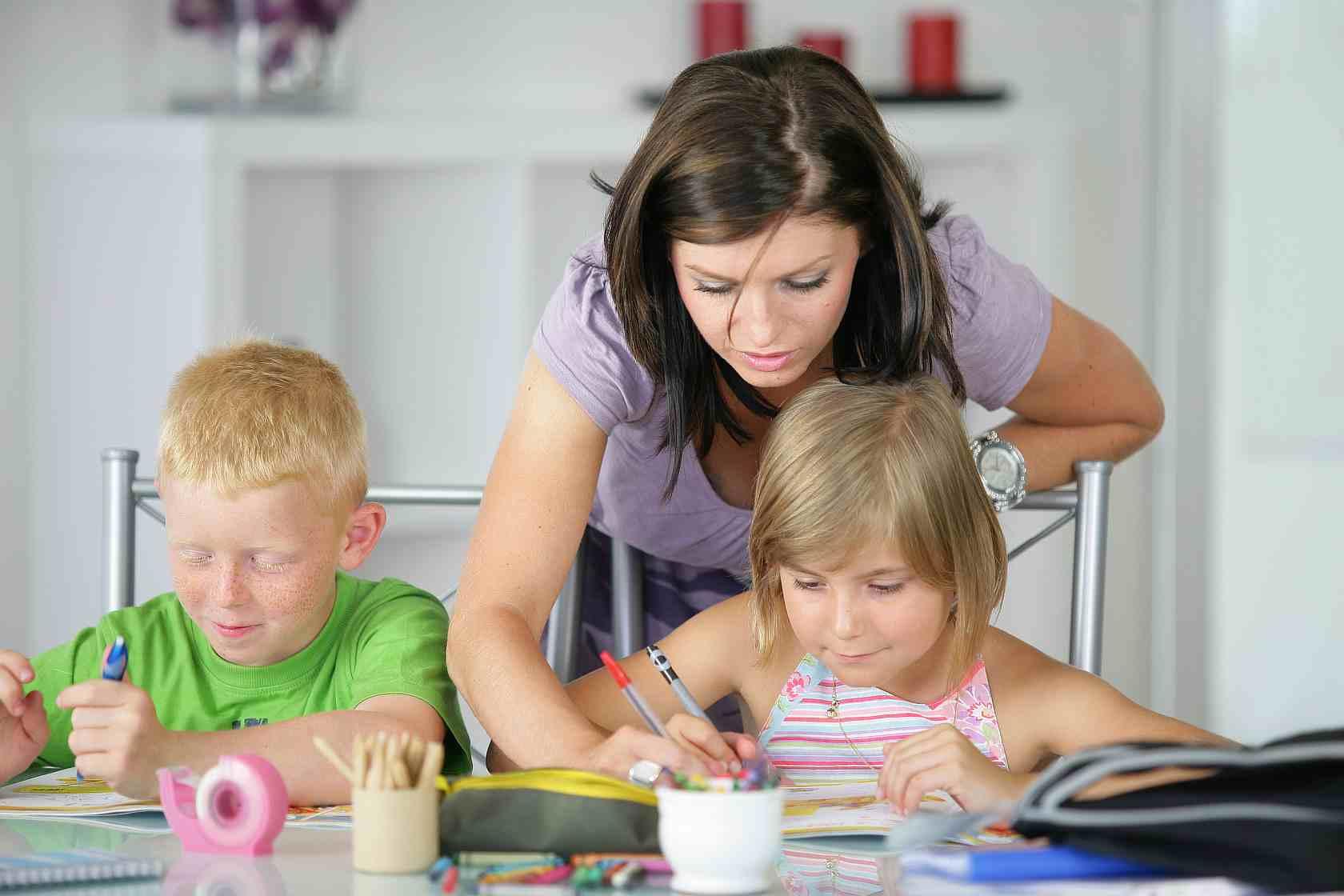 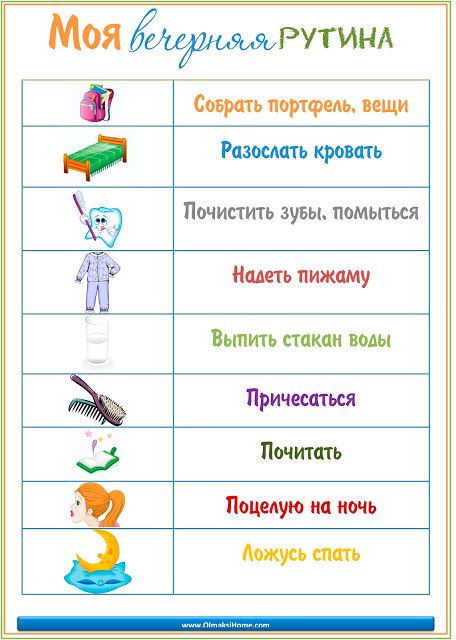 Системы контроля
Чек-лист для ребенка
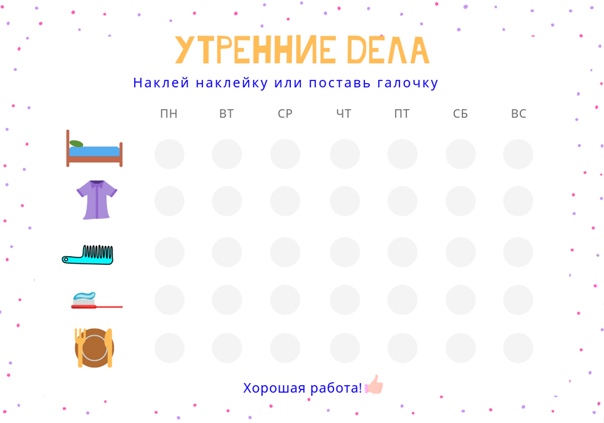 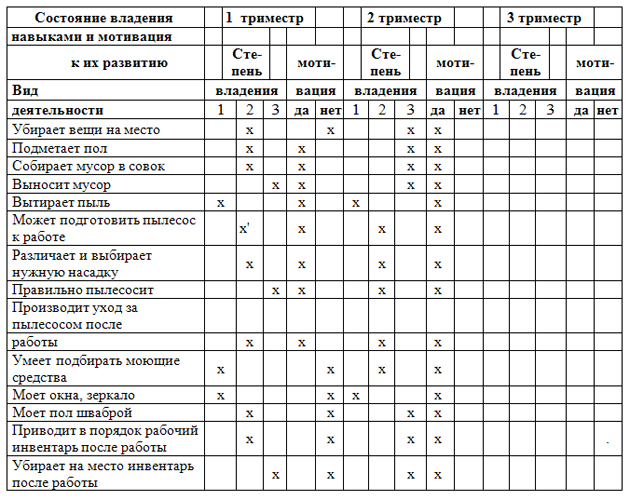 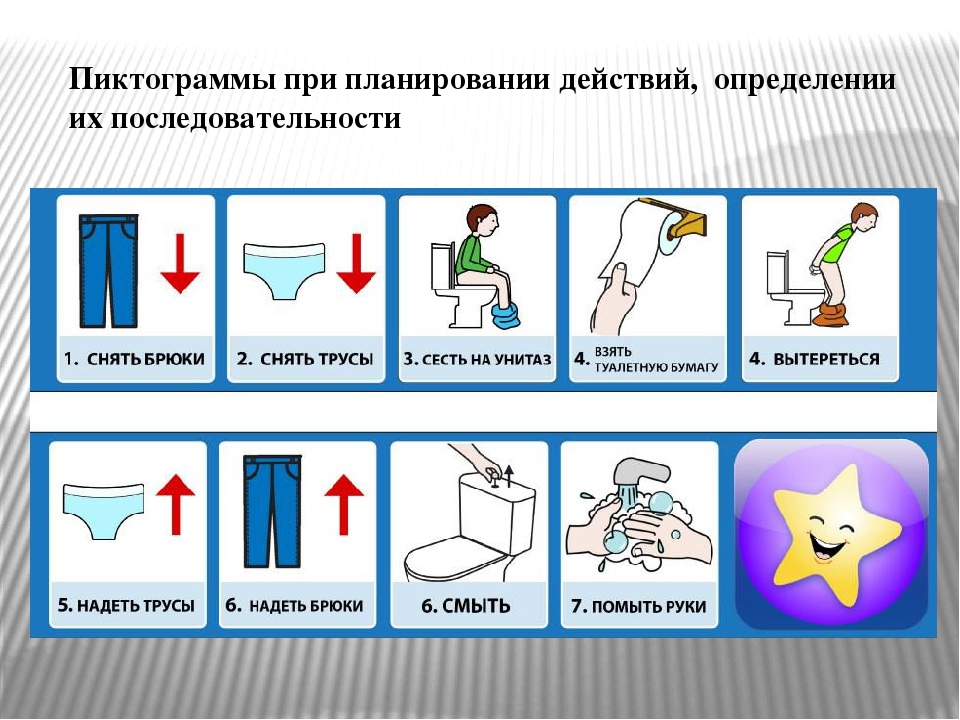 Визуальное расписание
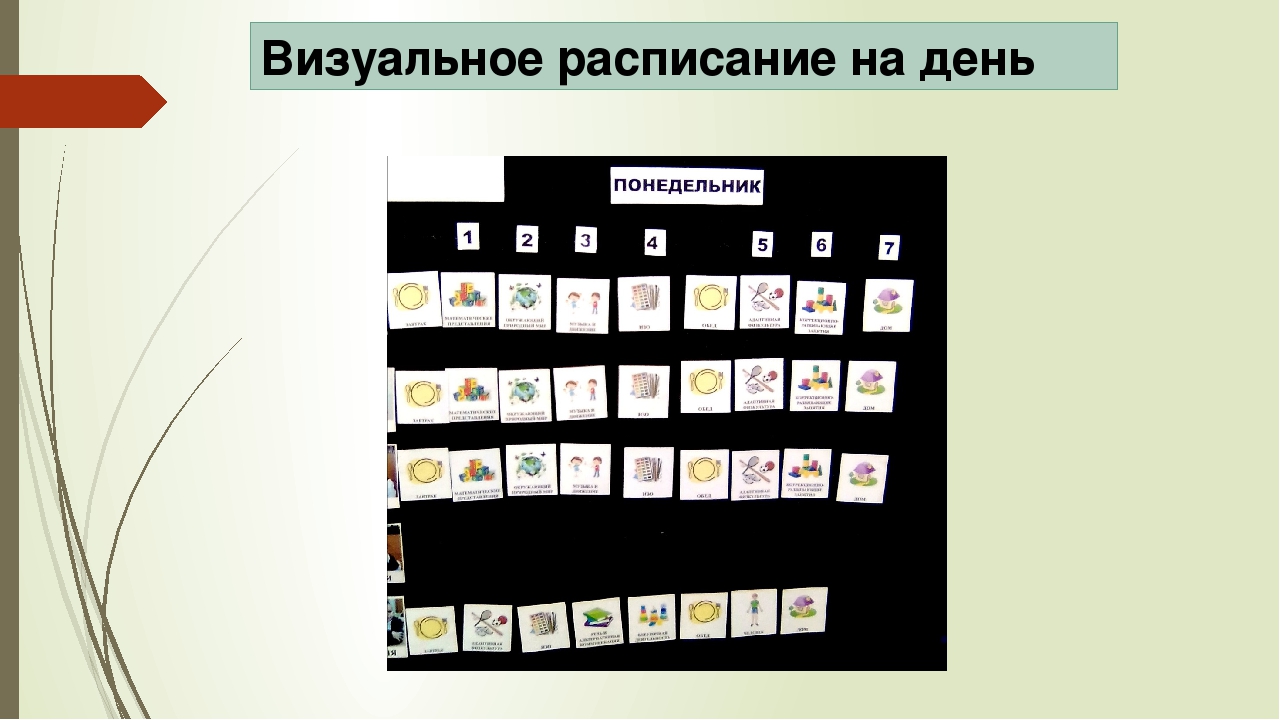 Социальные истории
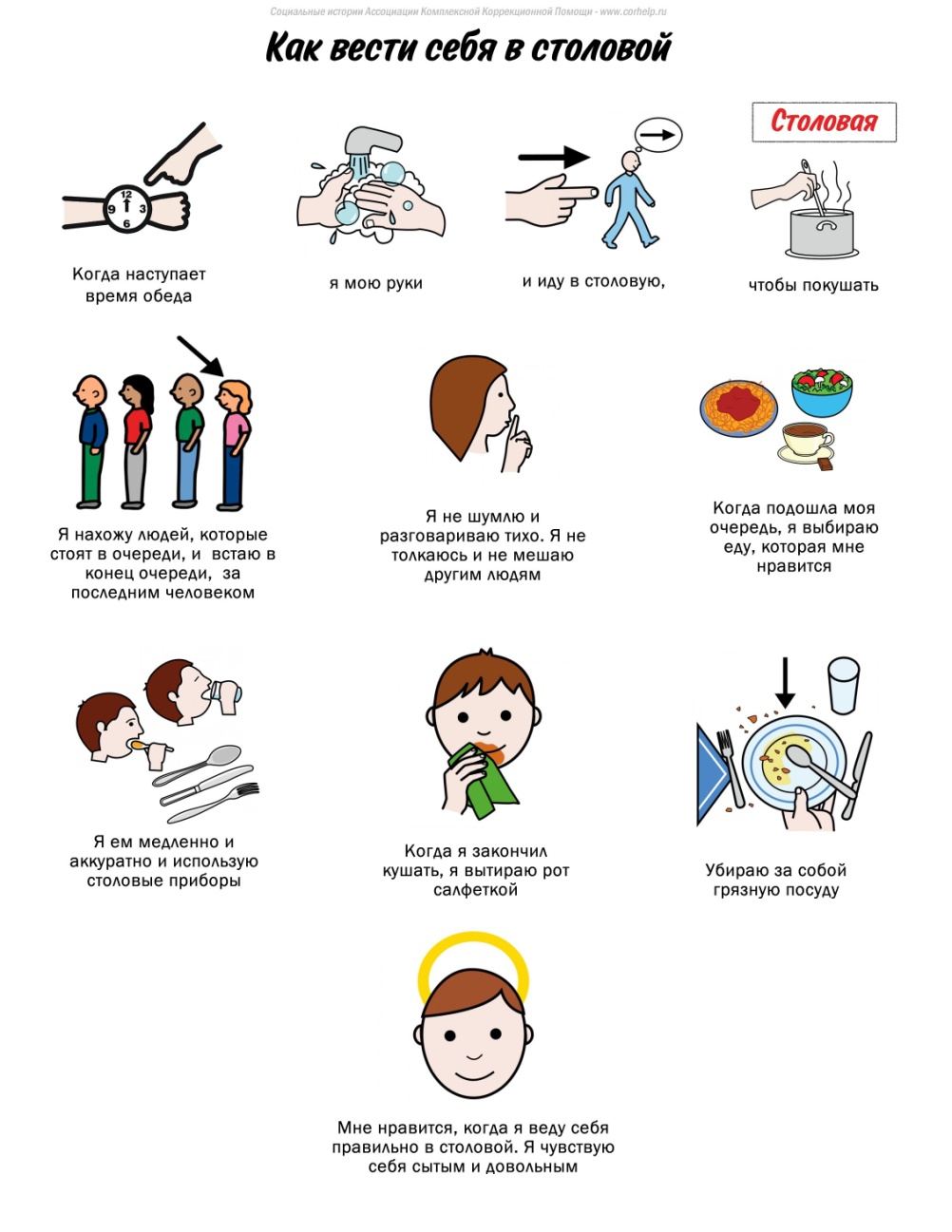 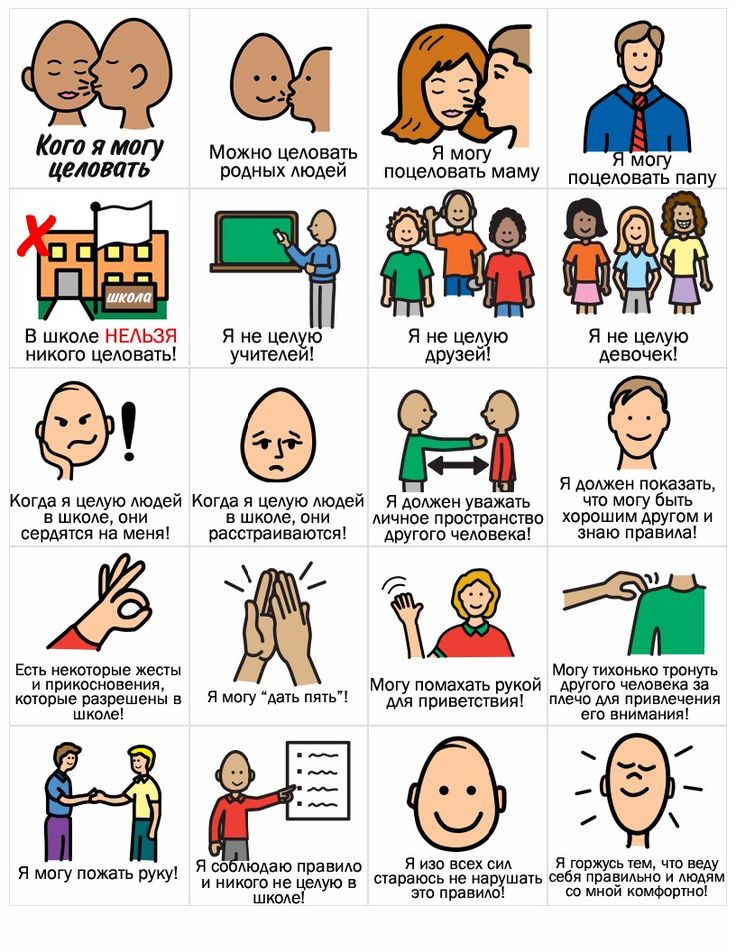 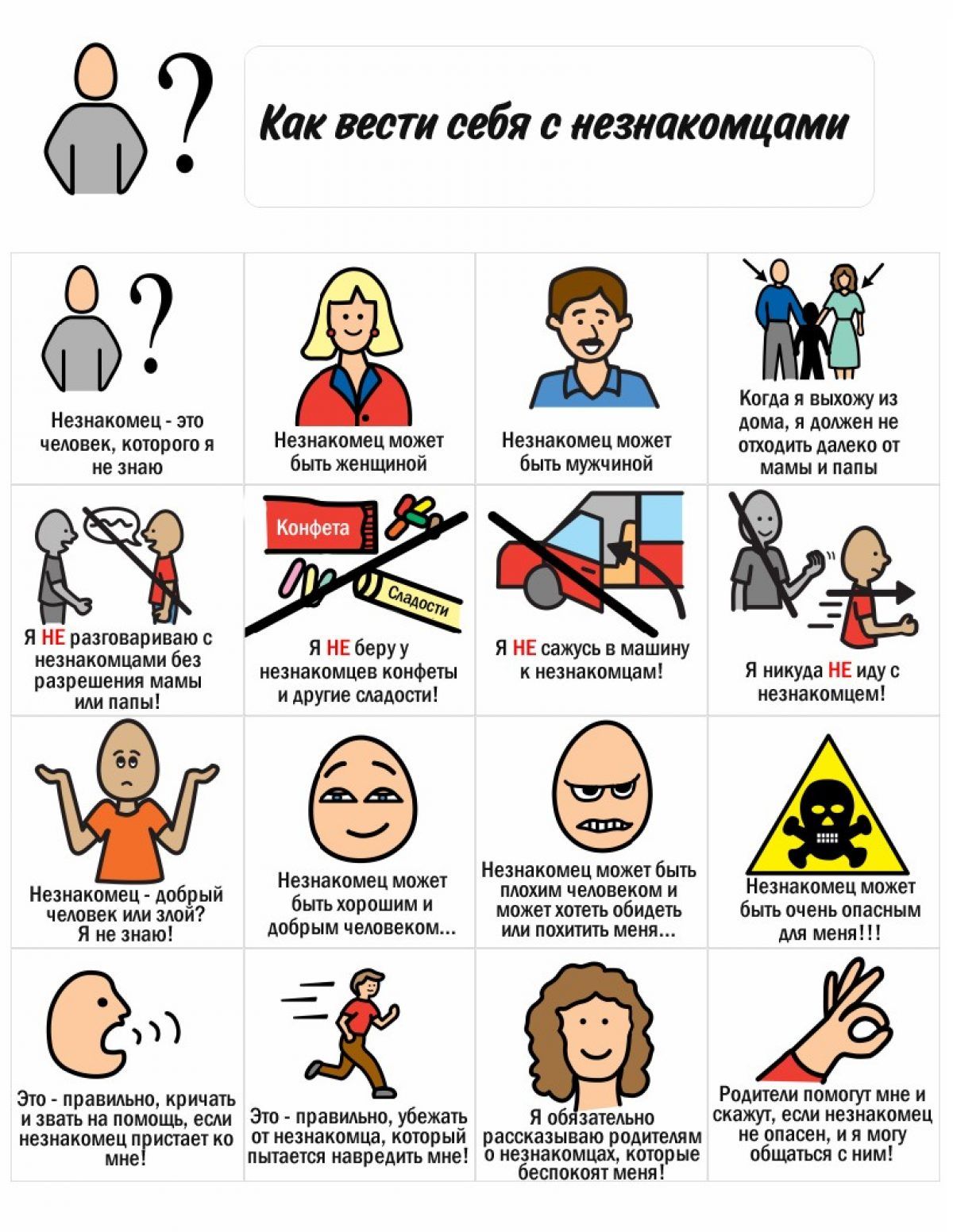 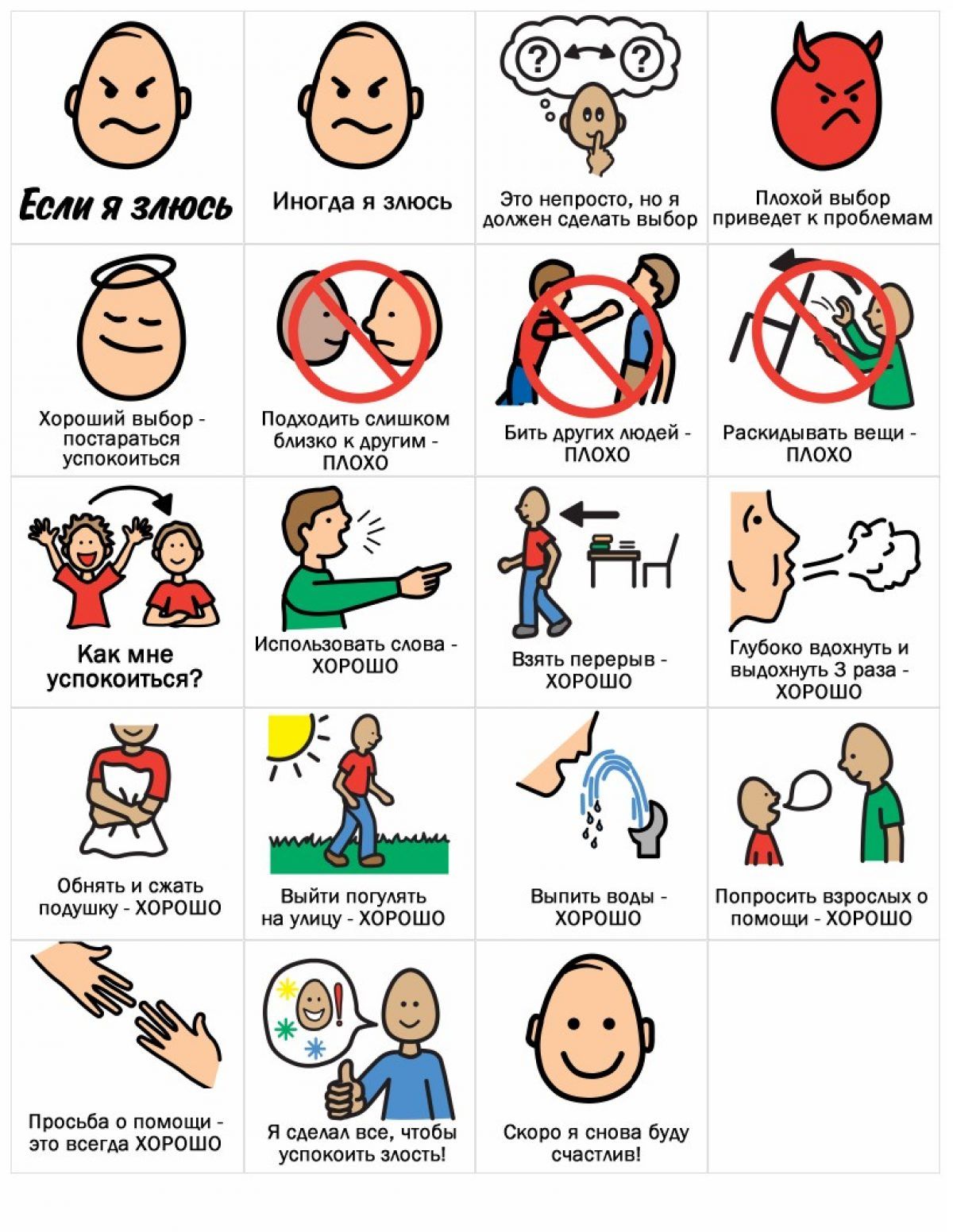 Чек-лист «Наставника жизни»
У ребенка сформированы базовые навыки (двигательные программы)
Навык соответствует уровню и развитию ребенка
Ребенку легко пользоваться предложенными материалами
Нет отвлекающих факторов
Занятия начинаются с  достаточно легкого этапа \
Ребенок понимает ваши указания 
Вы помогаете ребенку при возникновении трудностей 
Вам нравится заниматься с ребенком 
Вы хвалите ребенка за старание 
Поощрение ребенку нравится
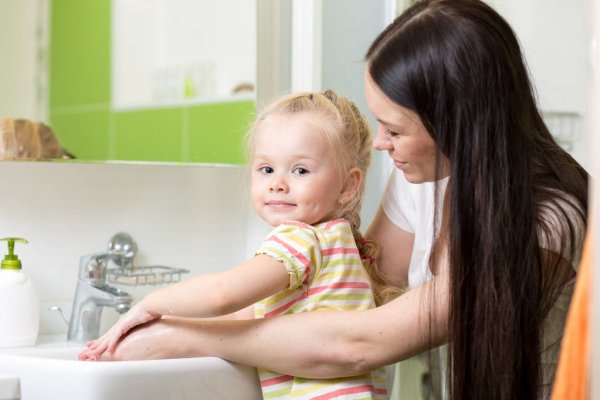 Методы и технологии для развития детской  самостоятельности
Создание обучающего пространства
Ситуация успеха
Предвосхищающая положительная оценка «Я уверена, у тебя все получится!» 
Наличие образцов поведения и результатов деятельности 
Отсутствие страха ошибки
Создание проблемных ситуаций   
Возможность экспериментирования
Формы работы
Упражнения на развитие навыков
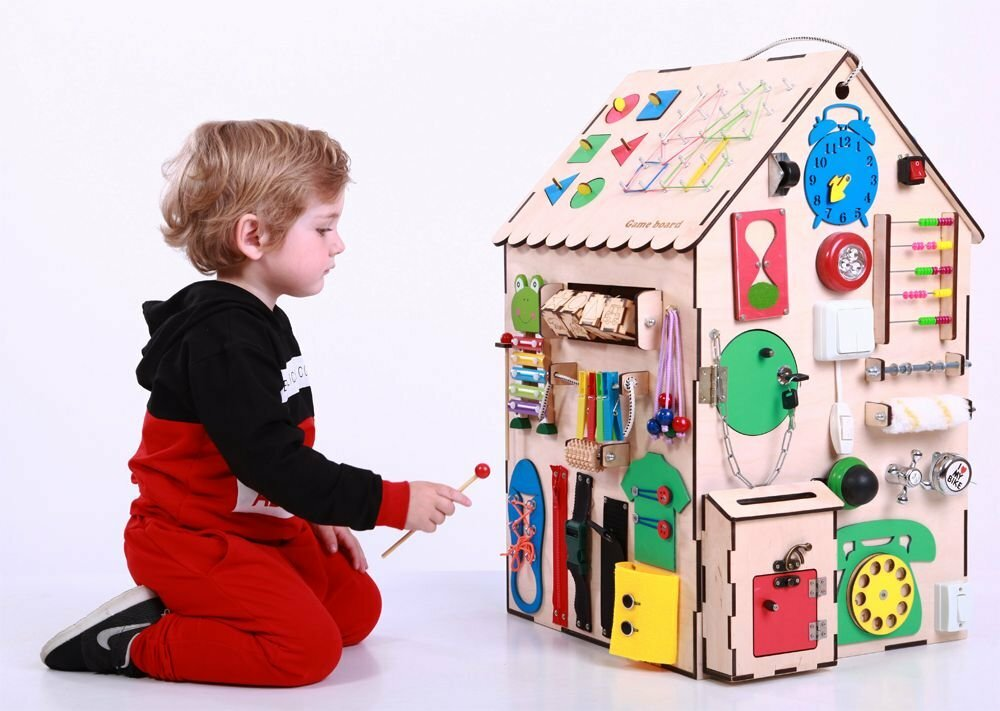 Мастер-классы
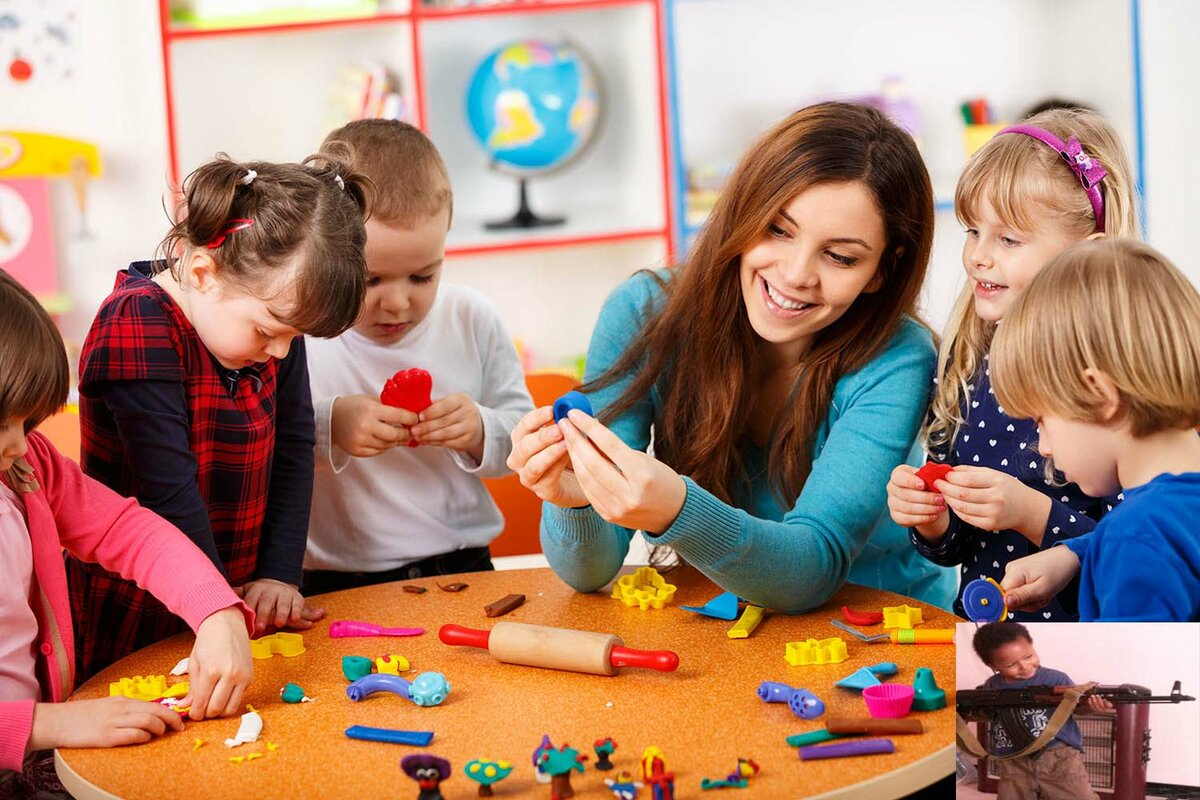 Самостоятельные опыты
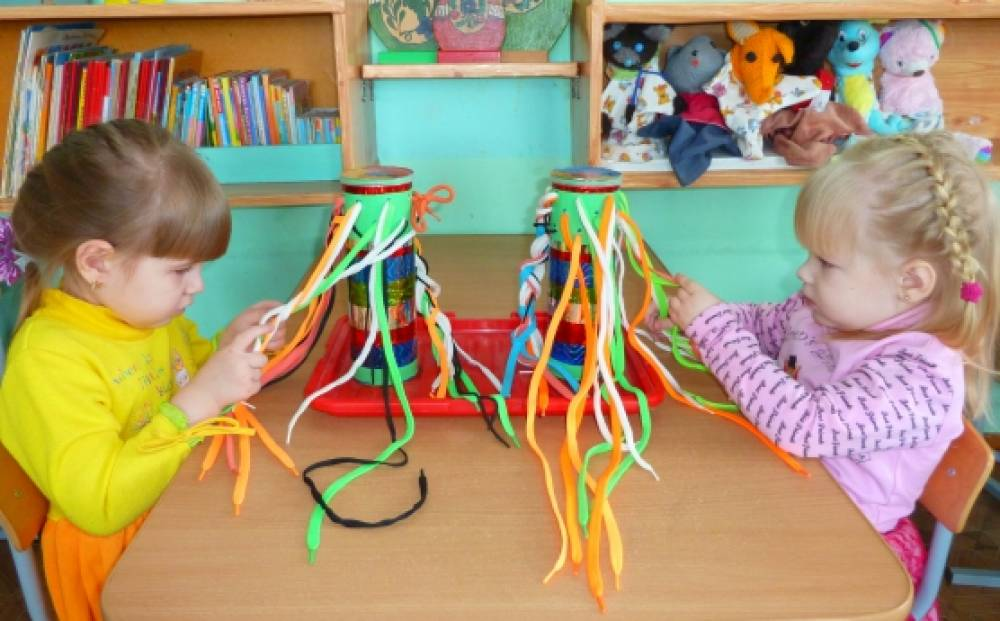 Игры – симуляции
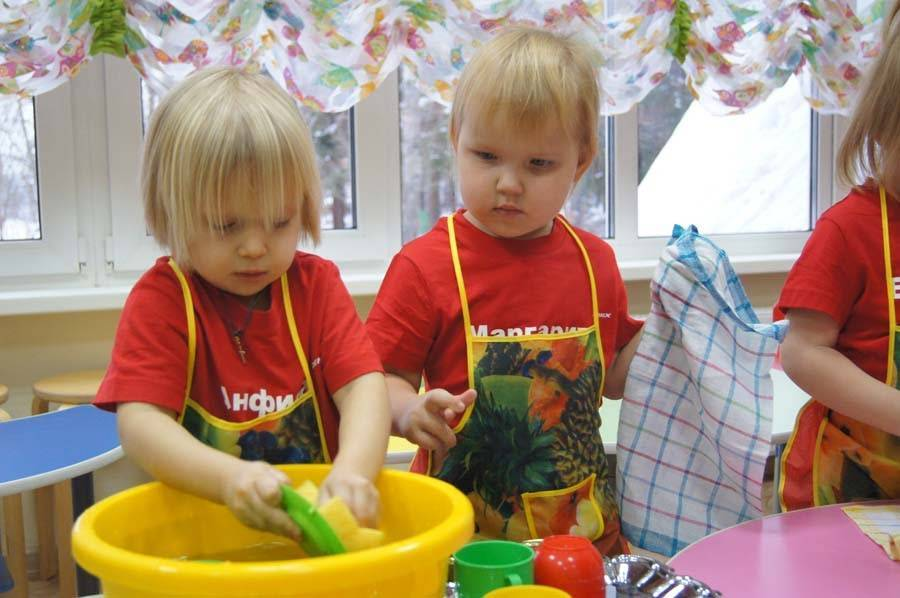 Игры – симуляции, сюжетное обыгрывание
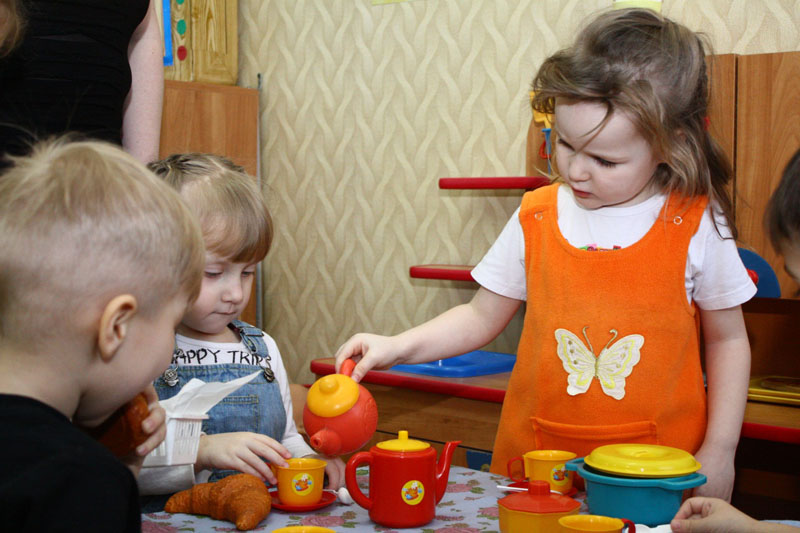